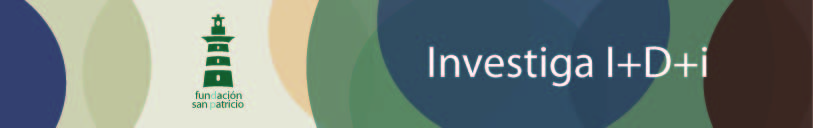 V Congreso INVESTIGA I+D+i
Grupo investigador de Salud
 
Terapia celular
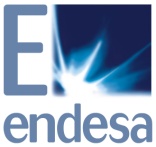 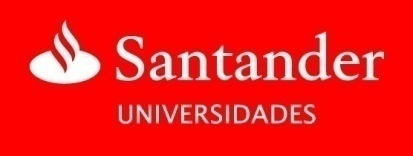 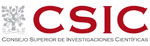 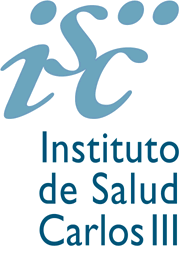 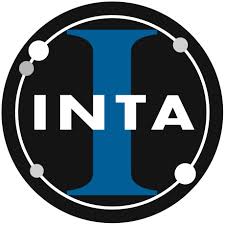 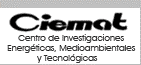 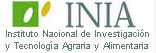 Grupo Investigador
Blasco Núñez de Cela, Carlos
Fernández Losada, Cristina
Ferrari Balboa, Julia
García Cruz, Natalia
García López, Carmen
Giró García, Paúl
Goenagas Ibea, Néstor
Gomis López, Cinta
Linares Calero, Sara
López Rodríguez, Eva
Manso Antona, Clara
Martínez Cano, Estíbaliz
Pérez Betancor, Sara
Pérez Marrero, Laura
Prada Fernández-Roca, Manuel
Pulido Fraiz, Lara
Quirós de la Peña, Begoña
Rodríguez Martínez, Enrique
Sancho Palau, Anna
Sanz Arilla, Guillermo
Moderadora: Antolín Andérez, Nuria
Secretario: González Moure, Borja
1
Índice
INTRODUCCIÓN
Historia
Terapia celular y génica
Células madre

DESARROLLO
Aplicaciones (enfermedades)
Investigación en España y a nivel mundial
Ventajas y desventajas
Ética

CONCLUSIÓN
Educación
Futuro
Falsas expectativas
HISTORIA
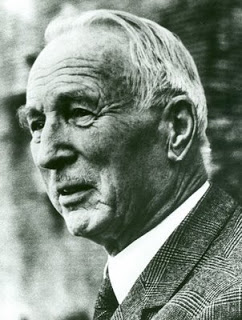 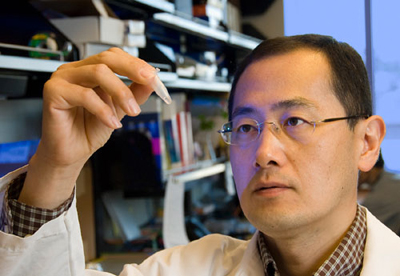 Paul Niehans, 1931

Primer trasplante exitoso de células provenientes de un becerro a un humano.
Yamanaka, 2006

Rompe el dogma unidireccional de la vida de las células
CONCEPTOS
TERAPIA CELULAR
TERAPIA GÉNICA
Regeneración de células

Enfermedades no genéticas (neurodegenerativas)
Alteración de células químicamente y genéticamente (proteínas y ADN)

Enfermedades hereditarias
OBJETIVOS
Estudio y comprensión
Reparación de células dañadas
	Creación de tejido nuevo
	Fusión con el tejido existente
	
	  Cura de enfermedades
CÉLULAS MADRE
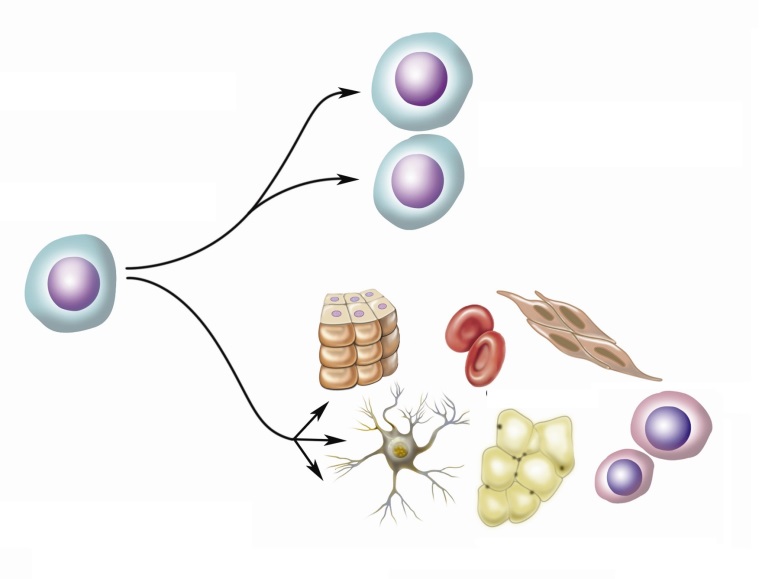 Células Madre



Auto-replicación
Diferenciación
CM Embrionarias
Embrión (blastocisto)
Métodos de obtención
Médula ósea, cordón umbilical…
CM Adultas
CÉLULAS MADRE: CLASIFICACIÓN
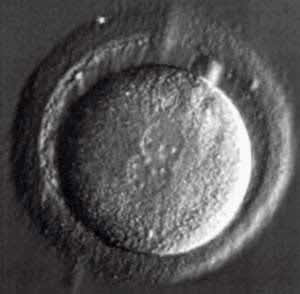 Totipotentes			


Pluripotentes			


Multipotentes	
	

Unipotentes				


Células diferenciadas
Cigoto
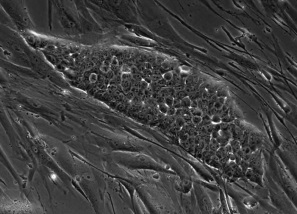 Células madre embrionarias

induced Pluripotent Stem (iPS)

	 Shinya Yamanaka
Reprogramación
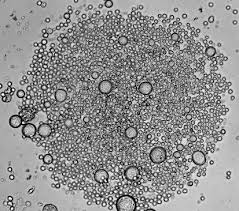 Células madre hematopoyéticas
Adultas
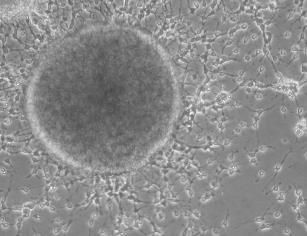 Células madre espermatogénicas
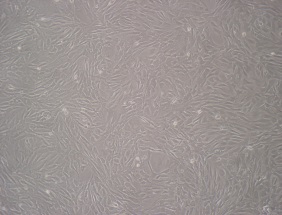 Fibroblastos
CÁNCER
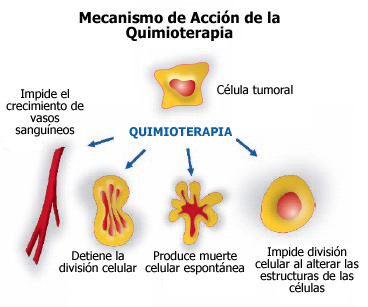 Quimioterapia y reemplazamiento de las células
 



Virus inactivo en leucocitos para reprogramación y eliminación de células cancerígenas
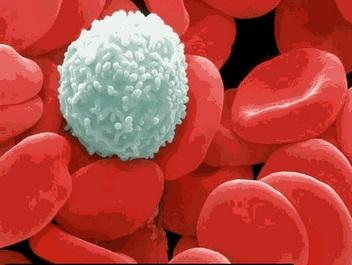 NEURODEGENERATIVAS
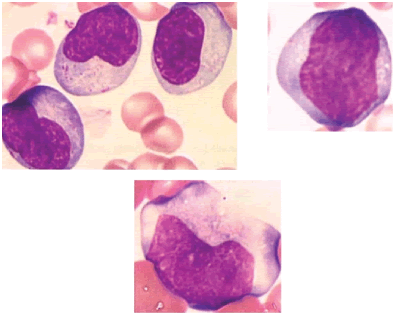 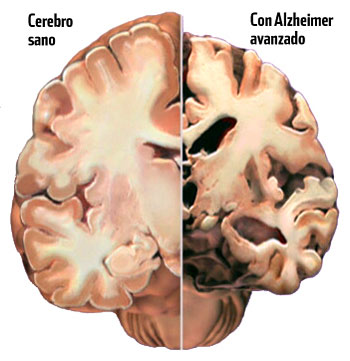 ENFERMEDADES:
-Alzheimer
-Parkinson
-ELA


CÉLULAS UTILIZADAS:
-Troncales (células madre)
-Mononucleadas de médula ósea
-Telomerasa (Proteína que regenera
 telómeros)
Un 
núcleo
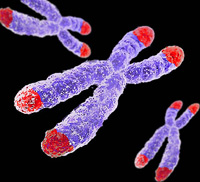 Telómeros
CARDIOVASCULARES
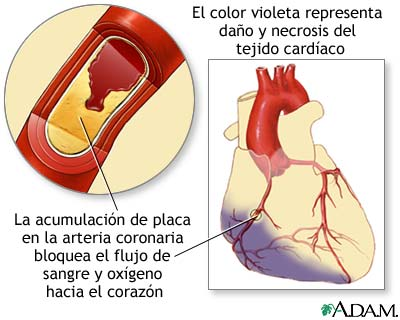 ENFERMEDADES:
-Infarto de miocardio
-Insuficiencia cardiaca


CÉLULAS UTILIZADAS:
-Células de médula ósea
-Mononucleadas
-Cardiomiocitos y mioblastos esqueléticos
 (procedentes del músculo cardiaco)
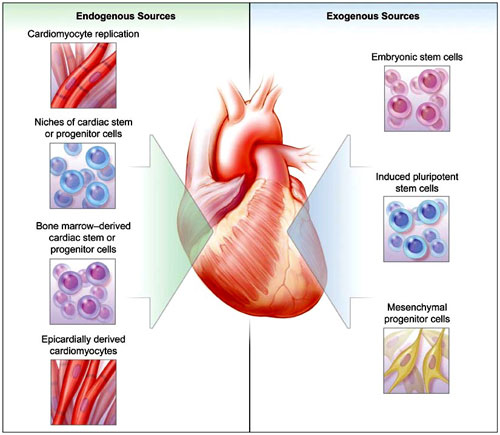 ESTÉTICA Y ESTUDIO
Corrección de arrugas e imperfecciones (colágeno)
Utilización para estudiar el funcionamiento de órganos
Fuente de la eterna juventud
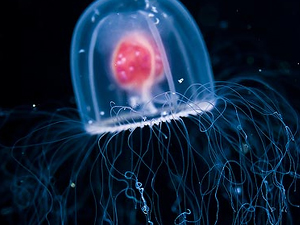 INVESTIGACIÓN EN ESPAÑA
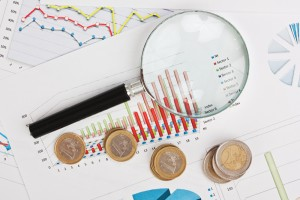 País pionero (tratamiento en
    artrosis de rodilla y lumbalgia)
Red de terapia celular
     Tercel-Bernar Soria
Inversión eficiente
Fuga de cerebros
Fraude
Educación
Empresas:
  -Celerix
  -Coretherapix
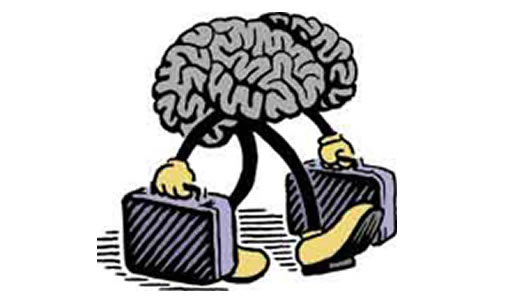 BENEFICIOS Y DESVENTAJAS
BENEFICIOS
DESVENTAJAS
Cura de enfermedades
No deja residuos en el organismo
Reduce el rechazo del organismo
Regenera tejidos de órganos y recuperan sus funciones
Renueva estructuras del organismo
Capacidad de transformación de célula
Telatomas (Masa de células que dan lugar a tumores)
Rechazo de las células 
Desigualdad económica
Bioética
ÉTICA
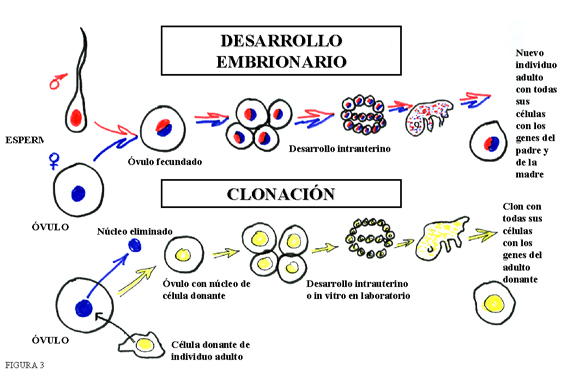 Clonación




Envejecimiento. 
    Inmortalidad




Células embrionarias
EDUCACIÓN
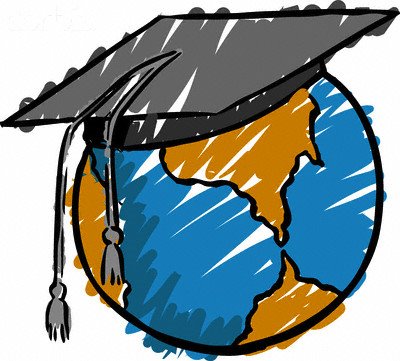 INCULCAR CONCIMENTOS

PUBLICIDAD

MEDIOS DE COMUNICACIÓN
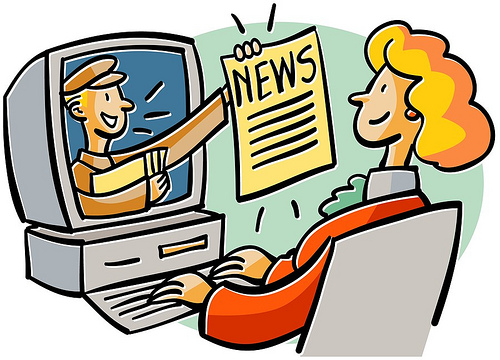 FUTURO
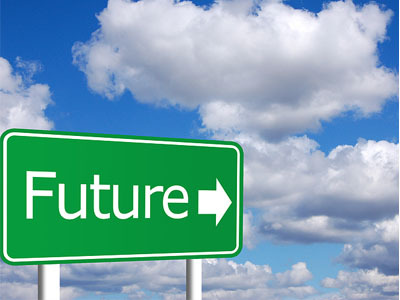 PROMETEDOR

ÓRGANO REGULADOR

MÉTODOS ALRTERNATIVOS

             AUSENCIA DE RESIDUOS CONTAMINANTES
                ELIMINACIÓN DEL USO DE ANTIBIÓTICOS
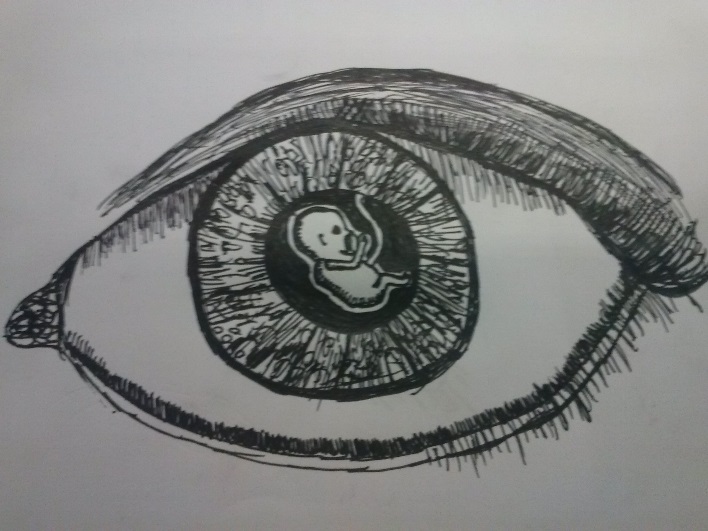 FALSAS ESPERANZAS
INTERNET

FRAUDE

PUBLICIDAD ENGAÑOSA
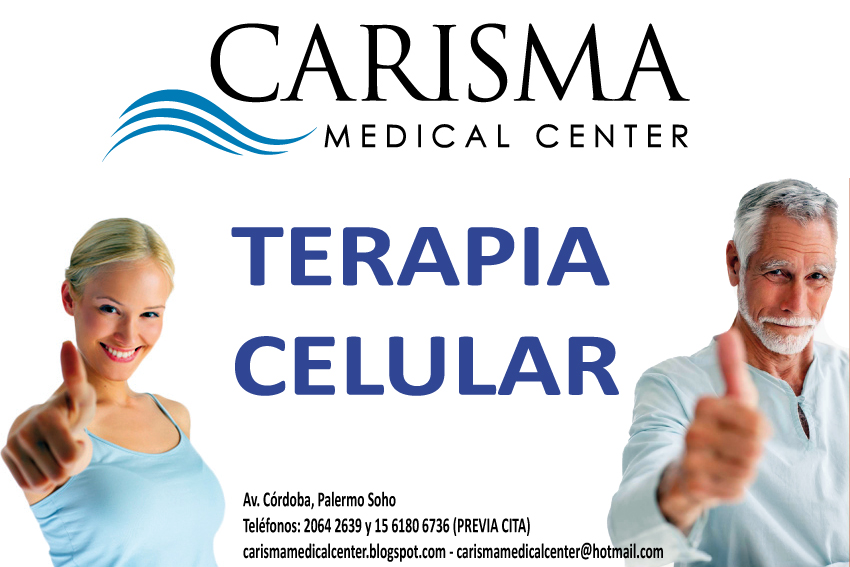